Understanding the EFC
Jenny Stephens
University Director of Financial Aid
Indiana University


ISFAA Winter Conference, January 2019
A brief look back…
1986 – a pivotal point
CSS FAF, fee-based with waivers 
Student Aid Index (Pell)
GSL Needs Test
Carbon Paper!

New - Congressional Methodology
Congressional Methodology Features
Three Formulas
Simplified Need Test
Minimum Student Contribution
Independent Status “Loophole”
Home Equity in Assets
Common Financial Aid Form for all federal aid, no-fee option
Maintained Separate Formula for Pell
1992 – Federal Methodology (Uniform)
Merged 2 formulas into one
The Birth of the FAFSA as we know it (but paper)
Auto Zero EFC
Elimination of Minimum SC
Elimination of Home Equity and “Family Farm” from Assets
Strict Rules for Independent Status
Relative Stability…
EFC Formula Guide 2019-20
What is the EFC? 
Then and Now
There’s been a “shift”
Three Basic Formulas

X 2: Standard and Simplified

+ Auto Zero EFC
“Simplified” Test – Who Qualifies?
Two Components – Income plus any 
1 of 3 other qualifiers
AGI (or work income) of $49,999 or less
AND,
Means-Tested Federal Benefit, OR
Not required to file 1040 long form, OR
Dislocated Worker (very few!)
Auto Zero EFC
Simplified with Lower AGI - $26,000

Big Changes!
Dependent Student Walk-Through
The Worksheet is broken into blocks
Income (check for Auto Zero)
Allowances
Assets (Skip for Simplified)
Indiana is 4% and 3%Social Security Allowance for Each Work Income
Family of 4, 1 student = $28,580
IPA Assumptions
Student COA: 9 mos of living expenses
Food – 30%
Housing – 22%
Transportation expenses – 9%
Clothing and personal care – 16%
Medical care – 11%
Other family consumption – 12%
Medical Expense Example:
Annual medical expenses are 
11% of $28,590 = $3143
Includes Insurance premiums, deductibles, co-pays

Basis for Appeal?
Employment Allowance
Two Parents:
35% of the lesser of the work incomes
Max of $4000
 
One Parent:
35%, Max of $4000.
Assets
Straightforward
No home equity, no retirement accounts
Business / Investment Farm (Adjusted)
Add for “Net Worth”
Adjust for APA
Count 12% as PC from Assets
Big Changes Here!
“The FAFSA’s Asset Protection Allowance Continues to Crash”
	- Mark Kantrowitz
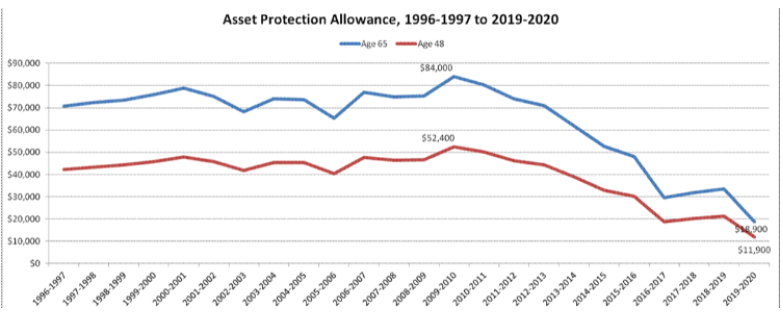 APA: Two Parents, Oldest = 45
2011-12		$42,900
2014-15		$30,700
2017-18		$18,800
2019-20		$11,100
Student Contribution (Dep)
Income, pretty much the same
Allowances: 
Federal tax, state and other (different table), social security withholding
Income Protection Allowance = $6660
Allowance for negative Parent AAI

Student Contribution from Income = 50% of 
Total Income – Total Allowances
Assets, pretty much the same
Add for Net Worth – no reduction of 
	business / farm assets, no APA
Student Contribution from Assets = 20% of Net Worth
SC = “From Income” + “From Assets”
  
EFC = PC + SC
Independent, No Dependents Other than Spouse
Total Income looks just like Dependent Parent box
Allowances
Federal tax, state and other (different table), social security withholding
IPA = $10,360 if single, or spouse is a student
		= $16,620, spouse is not a student
Employment Allowance only if married, both work
  
SC from Income: 50% of Income – Allowances
Assets, pretty much like parents
Add for Net Worth – Reduction of 
	business / farm assets like parents
APA like parents
Student Contribution from Assets = 20% of Net Worth
   
SC = “From Income” + “From Assets”
Half if spouse is married
Independent, With Dependents
Total Income looks just like Dependent Parent box
Allowances
Federal tax, state and other (different table), social security withholding
Employment Allowance like parent
  

Very Different Income Protection Allowance…
Family of 4, 1 student = $40,360
Assets just like parent, but only 7% of Discretionary Net Worth Becomes SC from Assets
Final Step, EFC just like parents
Available income + SC from Assets = Adjusted Available Income (AAI)
Total Contribution is AAI from the same table for parents
Divide by number in college
What Would You Change?
Resources:
EFC Formula Guide - https://ifap.ed.gov/efcformulaguide/attachments/1920EFCFormulaGuide.pdf
 
Lumina Foundation, “Form and Formula” - https://www.luminafoundation.org/files/resources/form-and-formula-viewing-guide.pdf
 
2002 Electronic Access Conference PPT on the evolution of financial aid
   
NASFAA Professional Judgment presentation at SASFAA - https://www.sasfaa.org/resources/Pictures/Conference2017/Presentations/Professional%20Judgment_Preconference%20%20SASFAA_Handout_013117_mj.pdf 
   
APA Article: https://www.savingforcollege.com/article/the-fafsa-s-asset-protection-allowance-continues-to-crash 
   
NASFAA 2013 recommendations - https://www.nasfaa.org/news-item/1672/NASFAA_s_Reauthorization_Task_Force_Recommends_Changes_To_Need_Analysis
Jenny Stephens
University Director of Financial Aid
University Student Services and Systems 
400 E 7th St, Poplars 605
Bloomington, IN 47405 
812-855-1053 
stephejl@indiana.edu
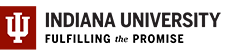